冀教版    八年级上册
Show and Tell!
WWW.PPT818.COM
Learning Aims
1.熟记本课单词，掌握本课重点短语；
2.掌握It‘s one’s turn to do sth.及 through 与 across的用法。
3.掌握冠词的用法。
Words time
使快速旋转


表演，演出



普通的，一般的
spin  v.  

performance  n.
perform          v.

common  adj.
Listening time
Listen to the story and tick the correct answers
1. What are the students doing today ?
They are playing in the parking lot.
They are showing their hobbies to their classmates.
√
2. What is Steven’s hobby ?
    He likes collecting stamps .
    He likes playing with his yo-yo.
√
3. Where is Danny’s hobby ?
    In a tall box.
    In a tree.
√
4. What does the teacher ask the students to do ?
    To come to the parking lot.
    To stay in the classroom.
√
Matching time
family tree
1.集邮册
2.上上下下
3.四本满满的邮册
4.为…鼓掌
5.在停车场
6.穿过门
7.将…沿侧面放
8.把…从…拿出来
9.家谱
up and down
go through the door
put …on its side
four books full of stamps
take …out of…
clap for
in the parking lot
stamp collection
Reading time
Today the students are telling their hobbies. Brain brings his             _________. Steven shows his yo-yo. He ______ it up and down. It’s a good ____________. Danny says his hobby is a box in the ________ ____ . But the box is too tall. So they decide to put the box ____ ____ _____. Then it will____ _______ the door. But Danny says it is not a _______box. Because there is a sign on the box.
stamp  collection
spins
performance
parking      lot
go     through
on     its      side
common
Summary time
Complete the passage with “a”, “an” or “the”
Today Danny’s class had ____ hobby show. Brain brought his stamp collection. He had four books full of stamps! Steven showed _____ class his yo-yo. He is _____ good performer. Danny’s hobby was in _____ big box in the parking lot.But _______ box was too tall! So the teacher asked ______class to come to the parking lot. Danny took his hobby out
of _____ box. It was his family tree! It’s ____ interesting hobby. Most people draw their family
trees. They don’t plant them !
a
the
a
the
a
the
the
an
Summary time
Can you find any rules?
Look for more examples in the lesson about 
when need to use articles and when needn’t.
a / an / the的用法:
1.a / an用在可数名词单数前表示“一个”，a用在以辅音音节开头的单词前，an用在以元音音节开头的单词前。
2.首次提到的人或物前用a / an,第二次提到的人或物用the.  
eg: I have a cat, the cat is yellow.
3.用于特指某人或物用the.
eg:The man is our Chinese teacher.
4.序数词和形容词最高级前用the.
5.乐器名词前用the.
6.世界上独一无二的事物前用the.
eg:The moon is smaller than the earth.
7.the+姓的复数形式表示某人一家。 the Greens
8.the+形容词表示一类人。the poor
Exercise time
A
1.Our teacher has               daughter.
     A. an 8-year-old          B. a 8-year-old
     C. an 8-years-old        D. a 8-years-old
         Beautiful the flower is!
     A. How    B. How a     C. What     D.What a 
         Beautiful the flower it is!
     A. How    B. How a     C. What     D.What a
4. There is             university in our city.
     A. a         B. an            C. the       D./
A
D
A
Group work
Act in roles!
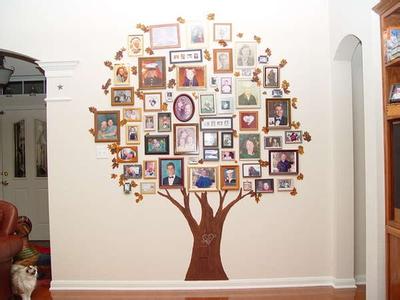 Presenter 
Danny
Teacher
Brain
Practice time
1. It’s ________(I) turn to make a report.
2. All of the students are                   (show) their          hobbies to the class.
3. I saw my father                   (wash) his car when I got back home last Friday.
4. We all hope _______( live ) a happy life.
5. – Jack sings English songs well.
    -- Yes, so_________!
   A. does he    B. he does  C. he sings  D. sings he
6. She’ll __ her stamp collection___your model boat.
      A. trades; with          B. trades; for
      C.trade; for               D.trade;with
my
showing
washing
to live
B
D
Homework
Interview some of your classmates 
about their collections
What do they collect?
When did they begin their collections?
What do they love most about collecting?
Does he\she know someone has the same hobby?
What can he\she get from the hobby?